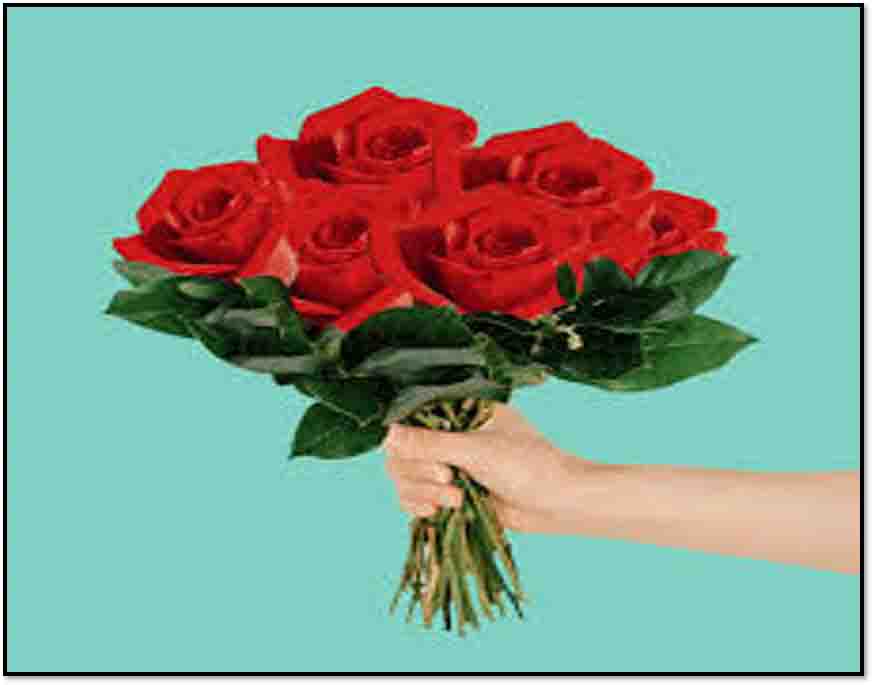 সবাইকে স্বাগতম
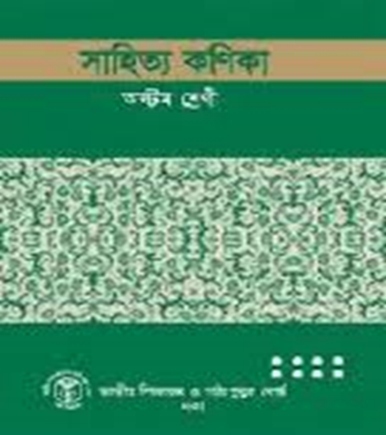 পরিচিতি
ওমর ফারুক 
সহকারি শিক্ষক (শরীর চর্চা)
গাবেরপাড়া ডি বি ফাজিল মাদ্রাসা
বেল্কুচি,সিরাজগঞ্জ
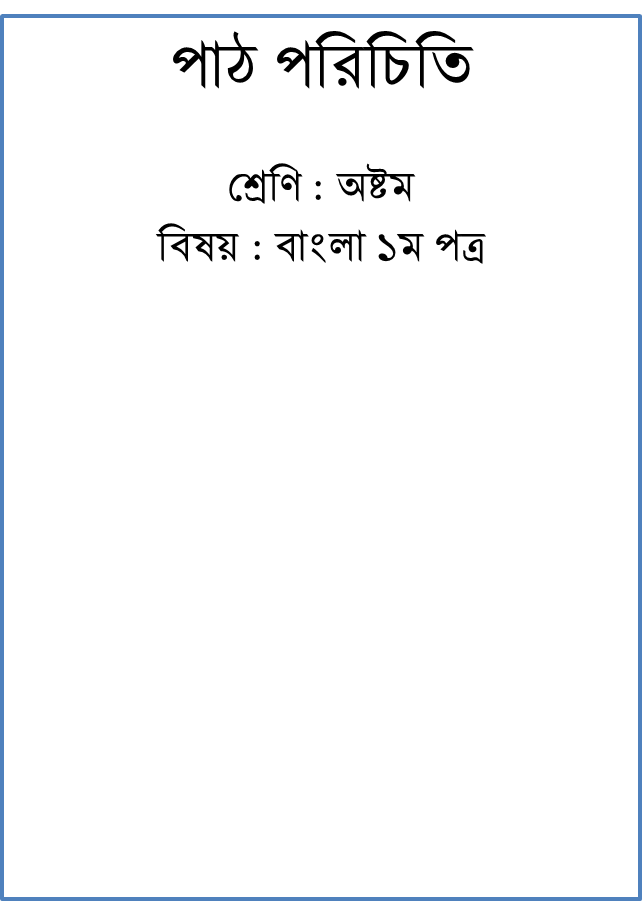 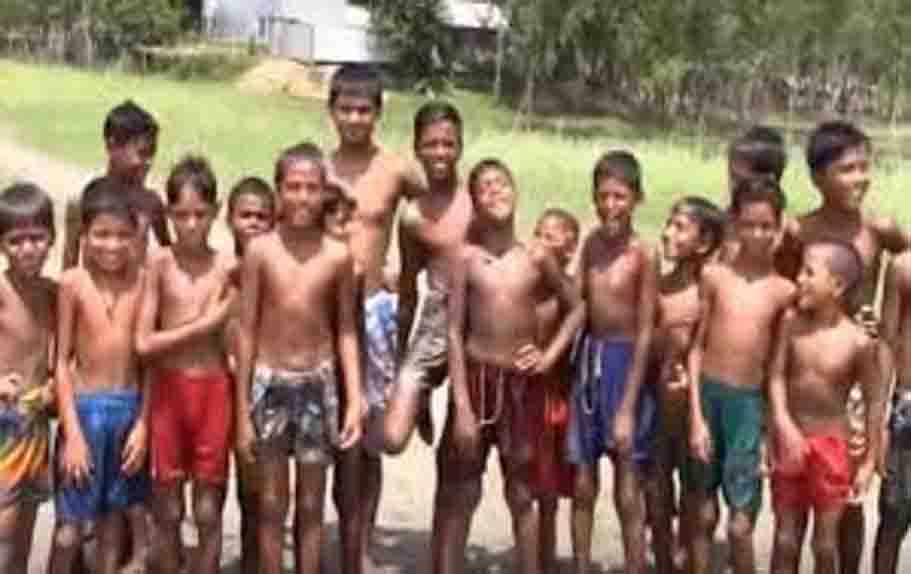 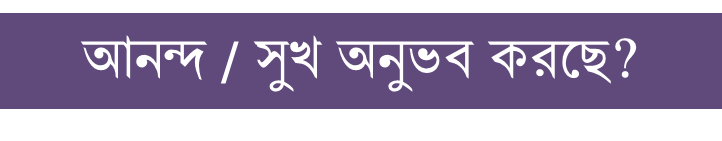 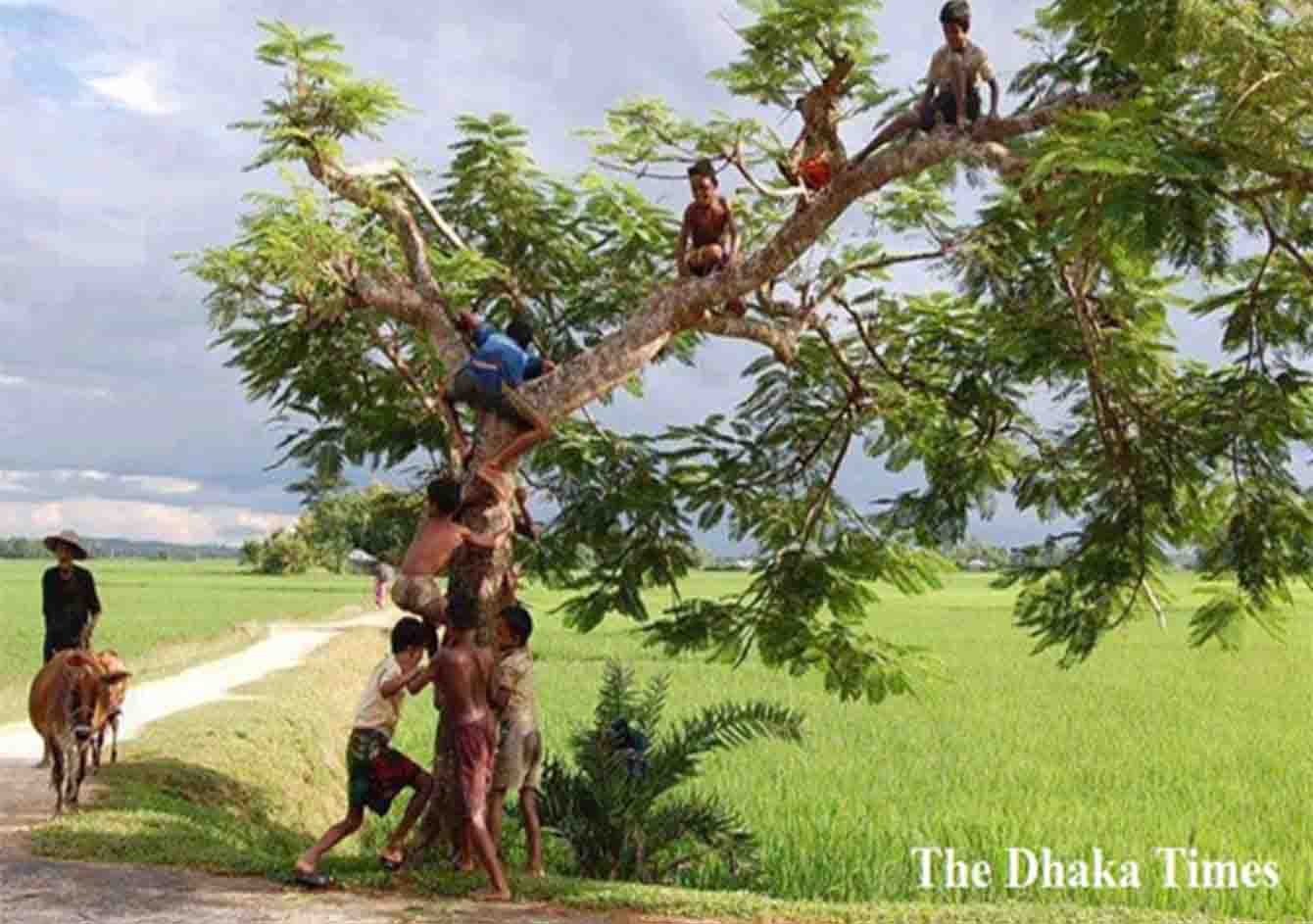 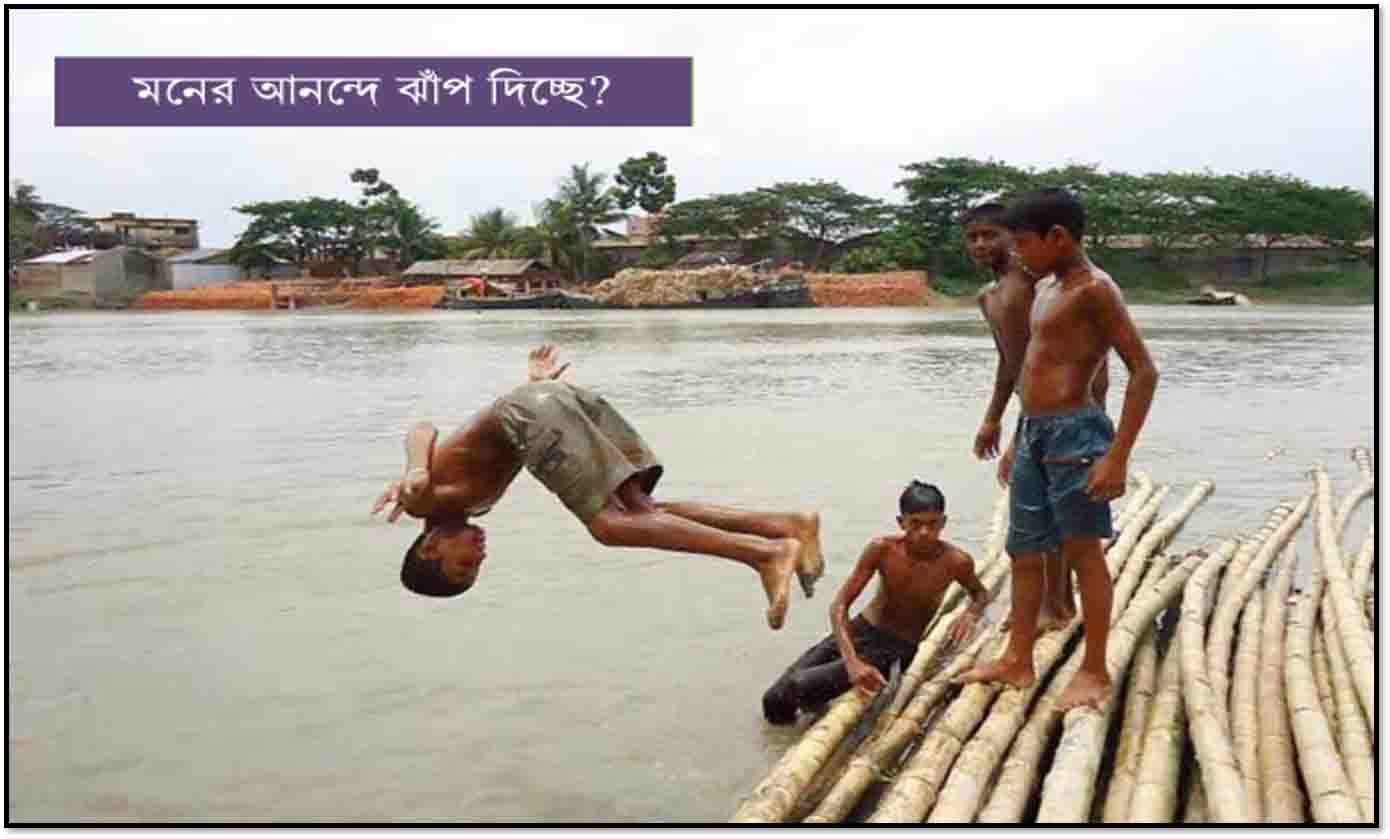 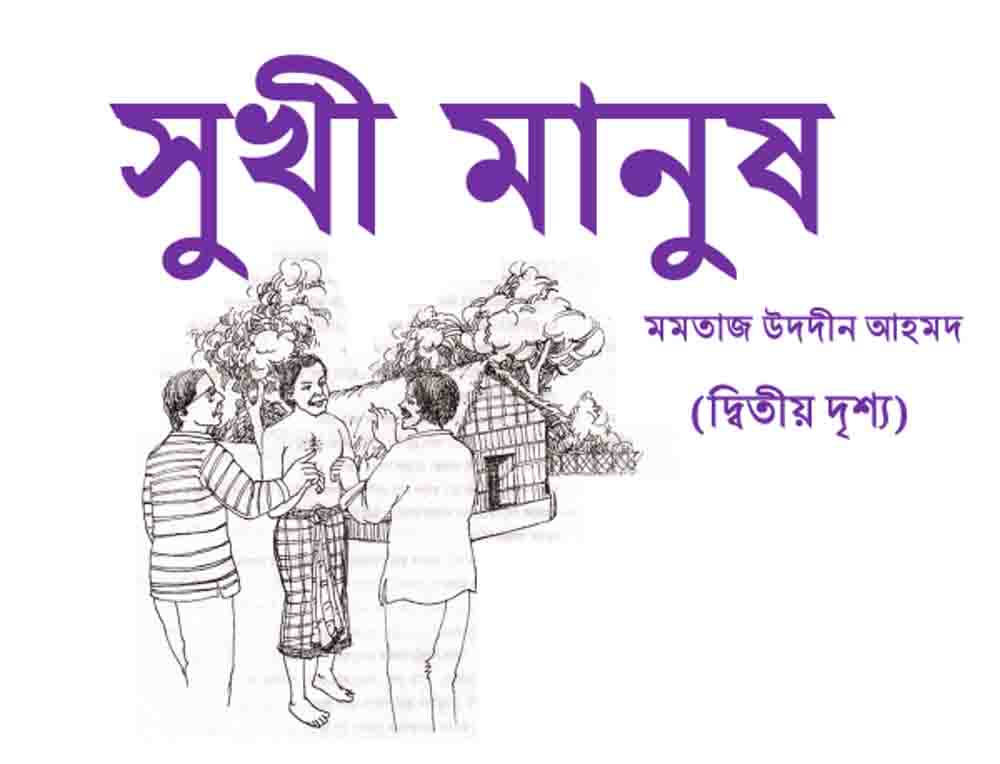 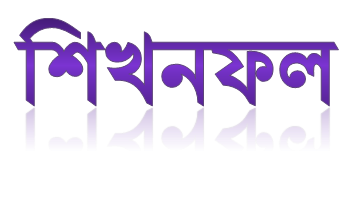 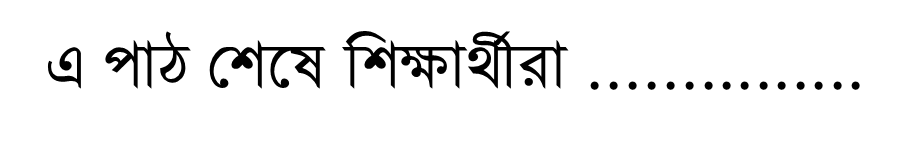 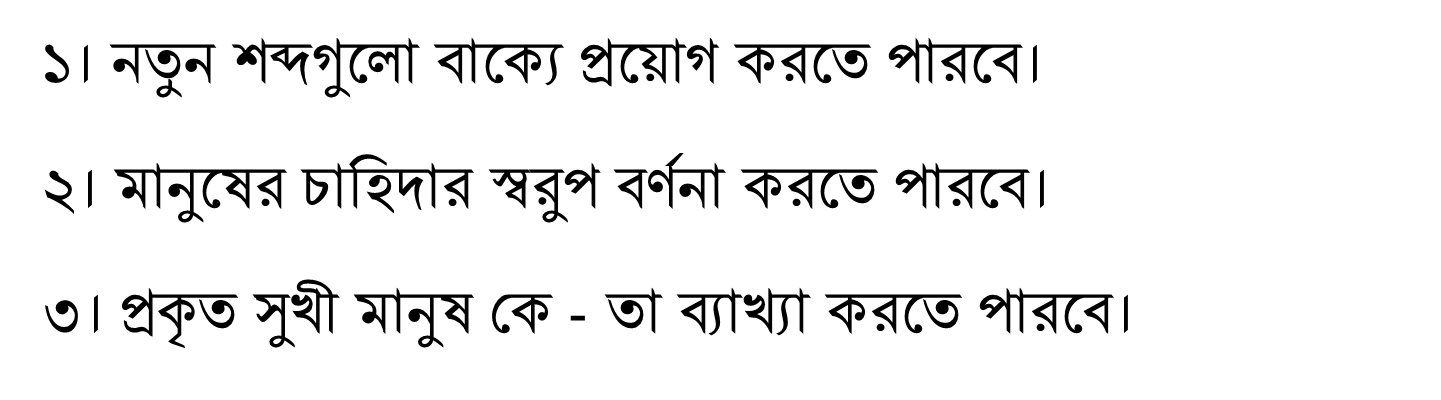 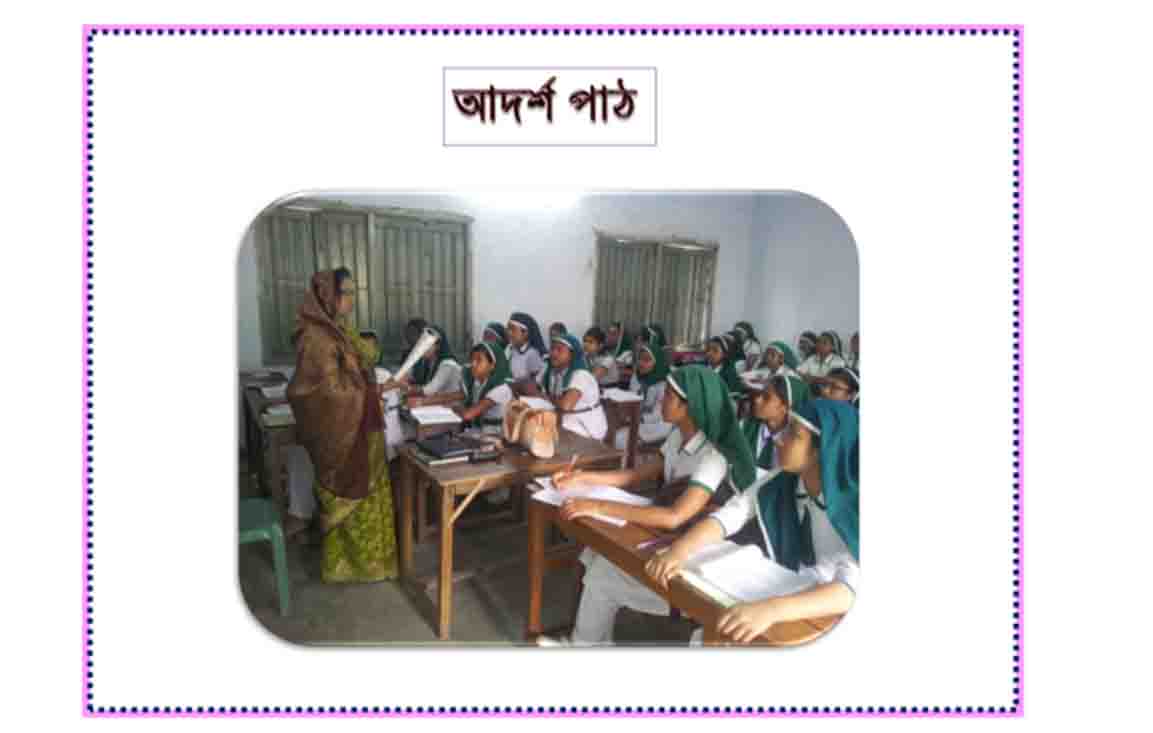 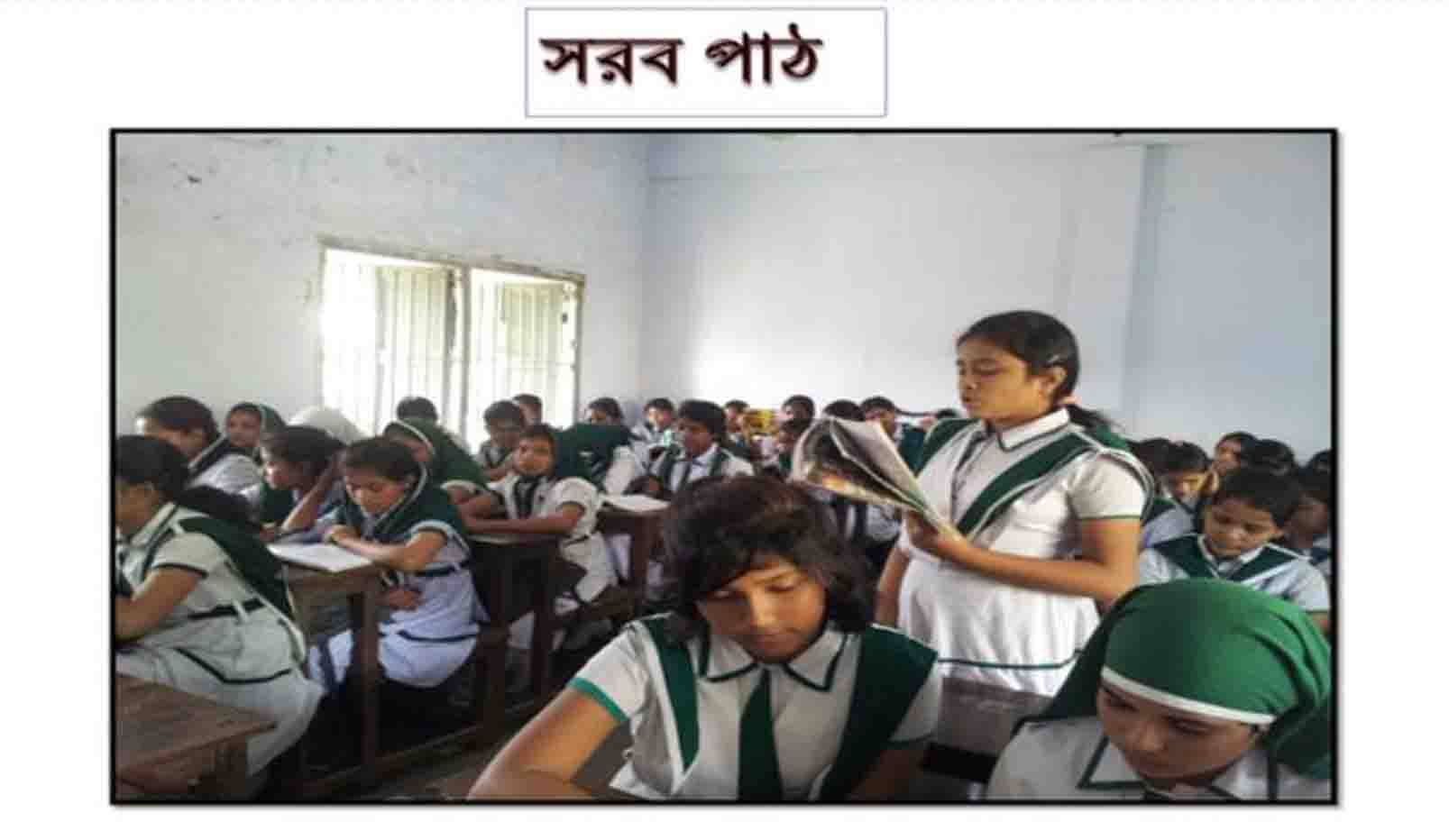 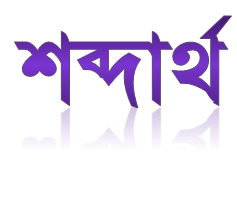 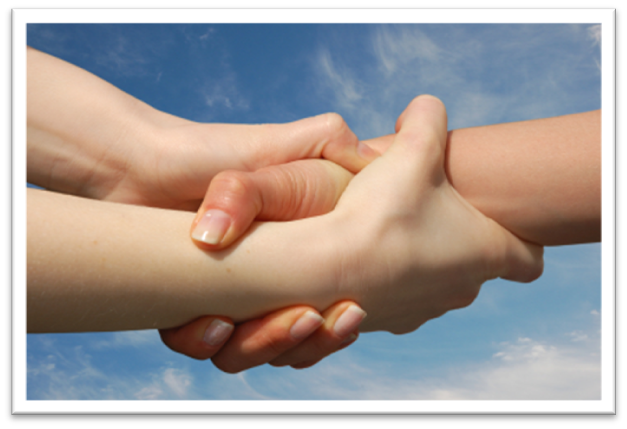 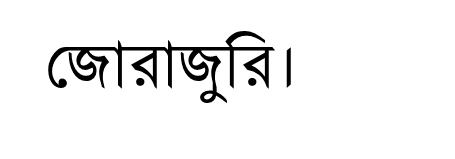 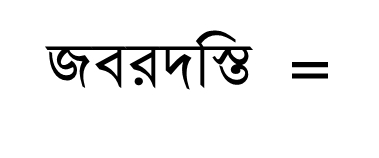 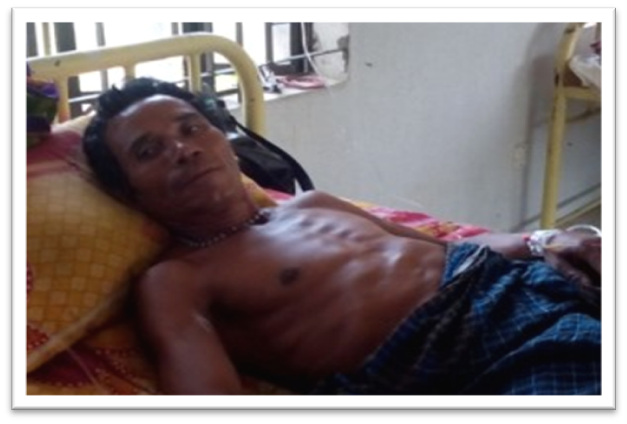 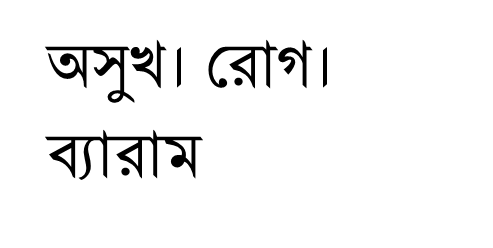 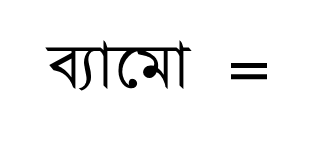 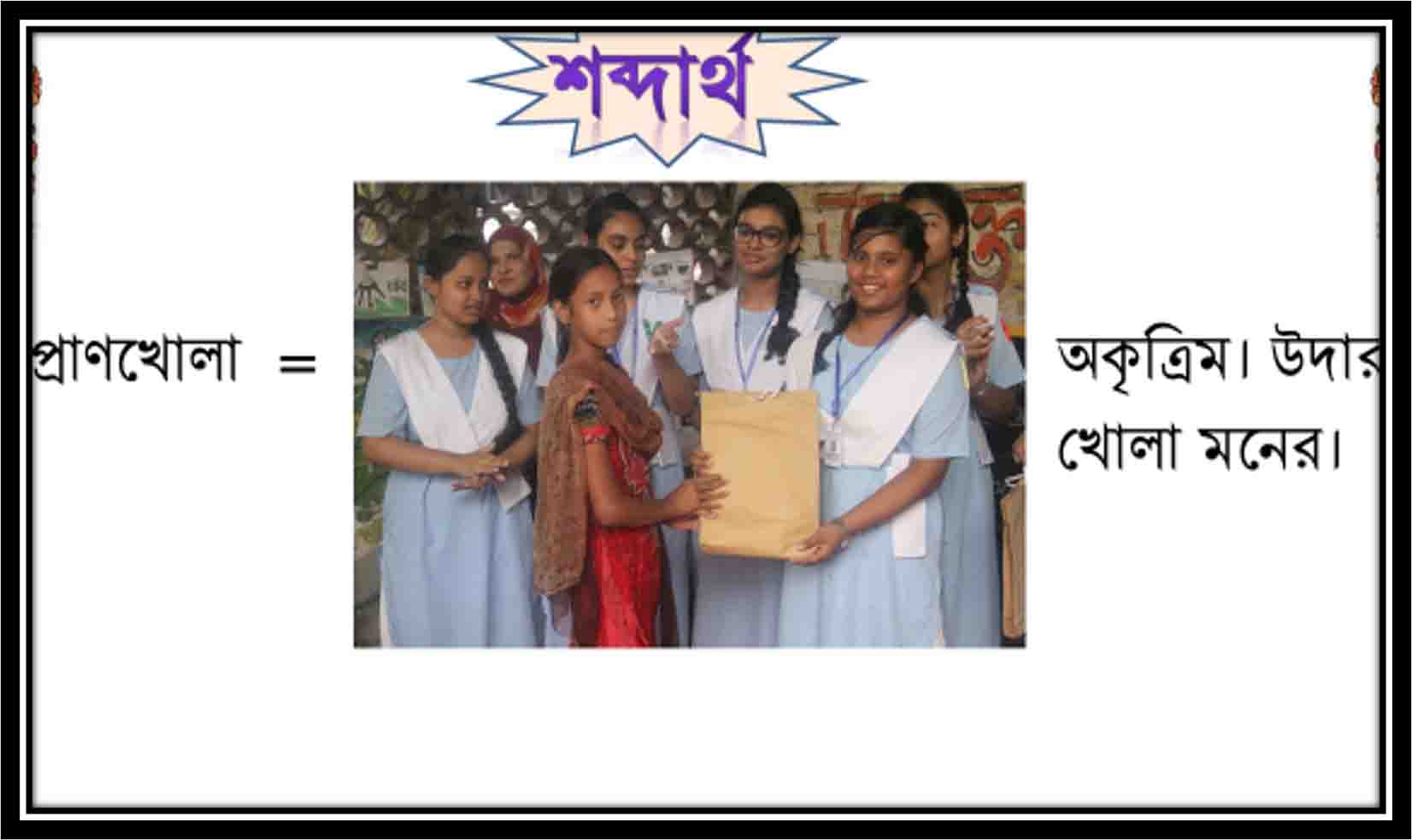 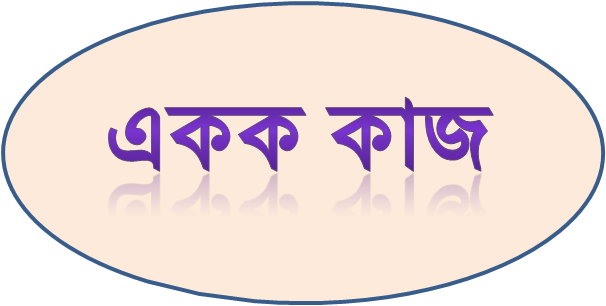 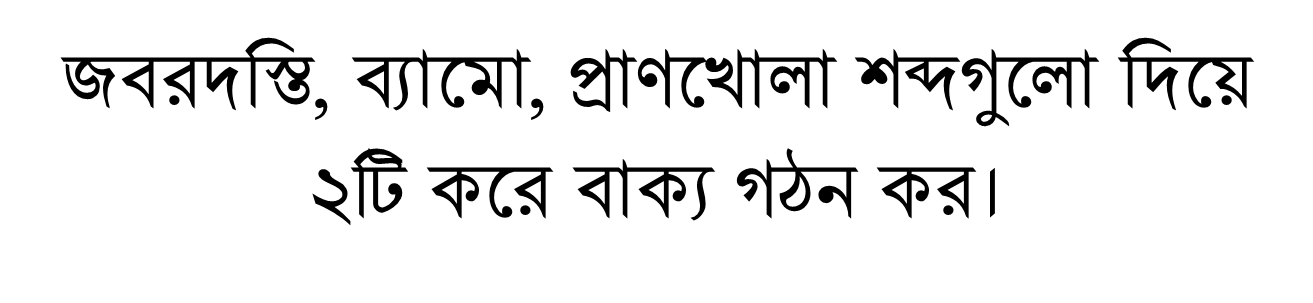 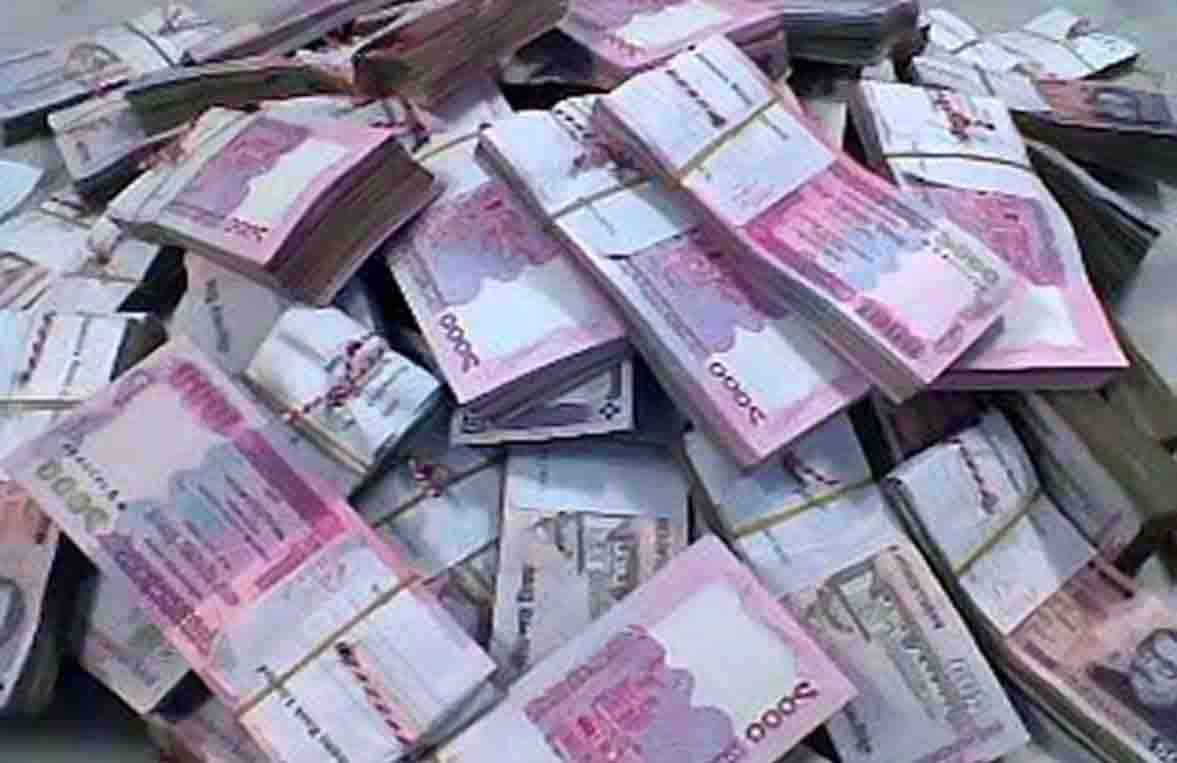 যার টাকা আছে সে আরও চায়।
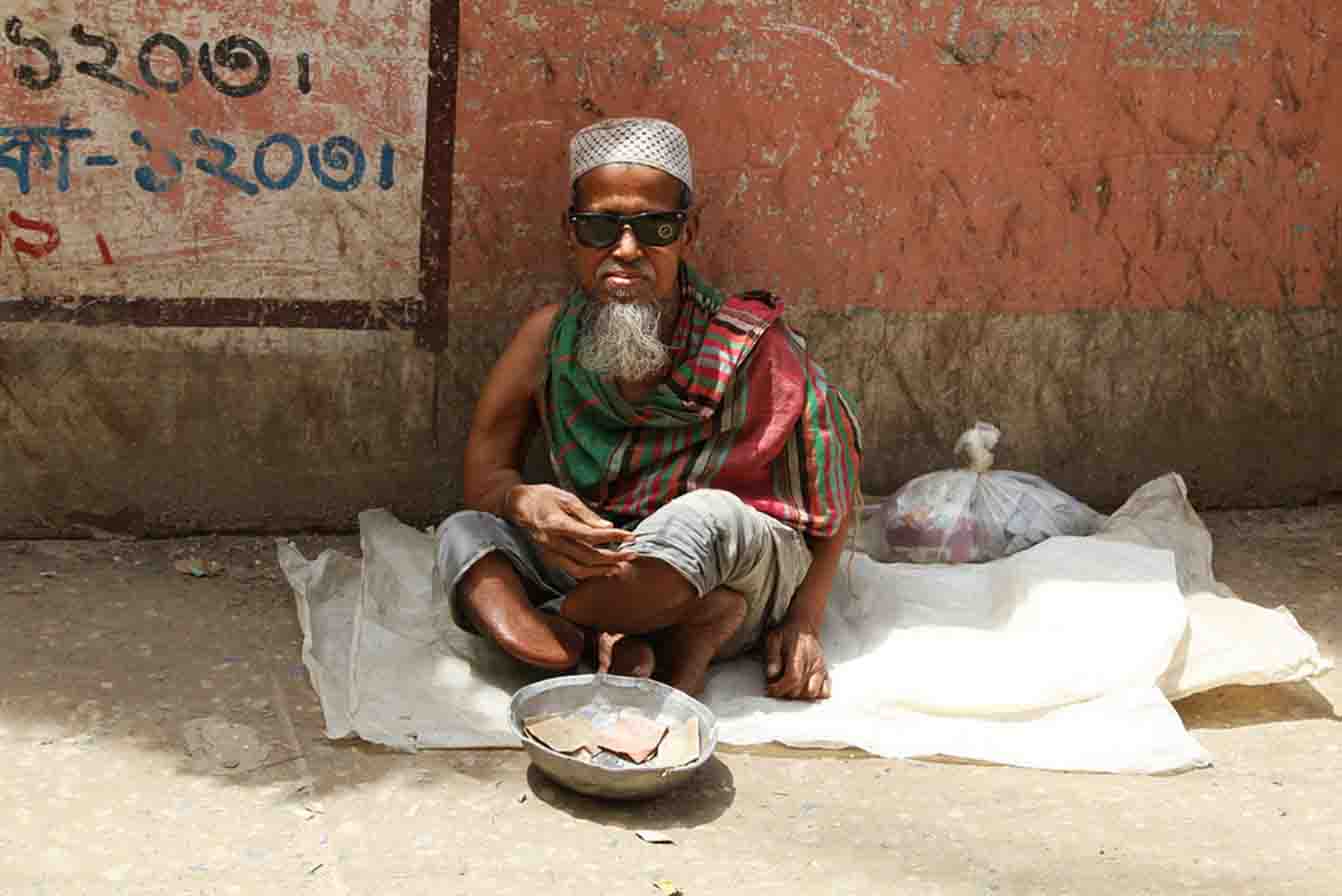 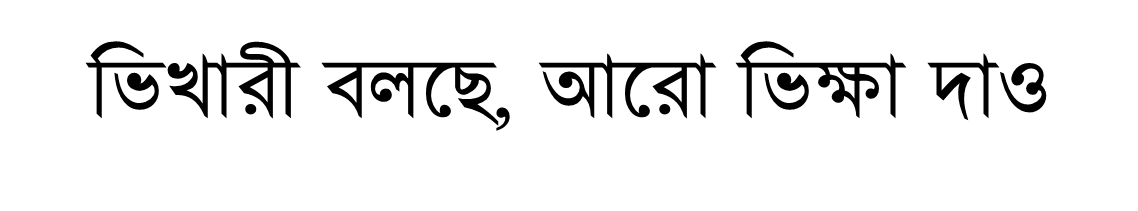 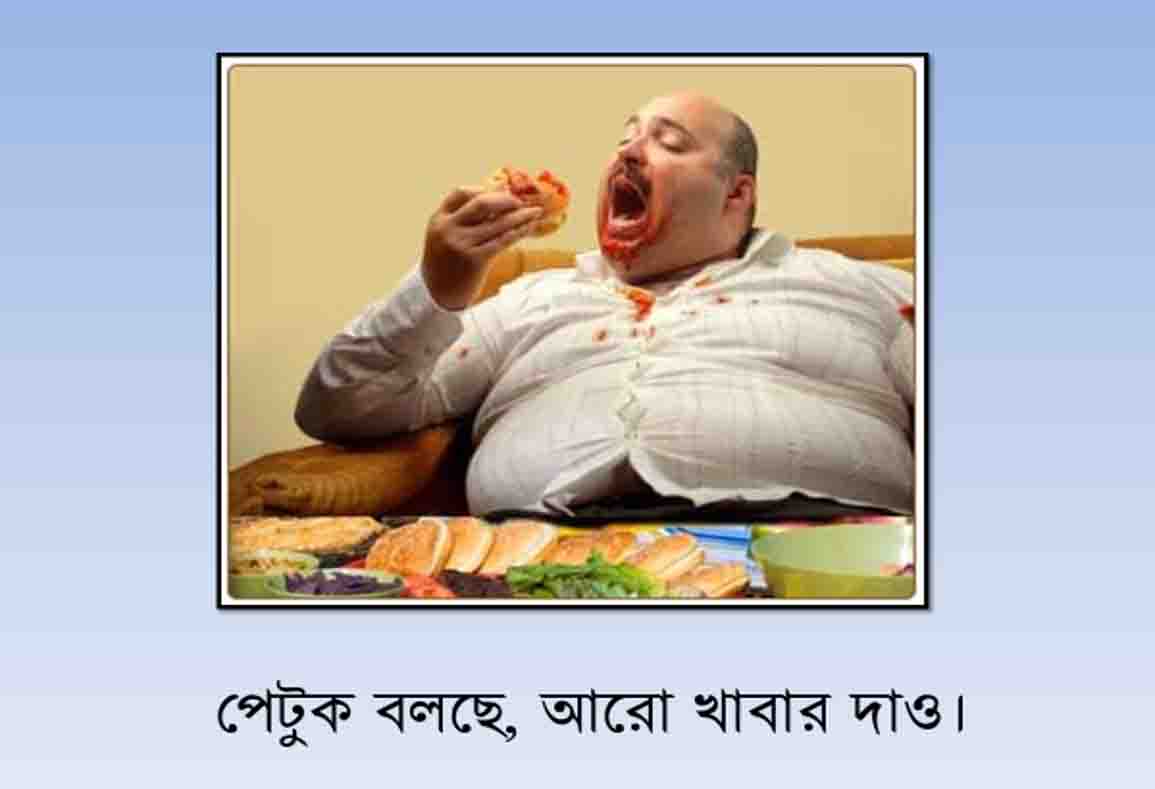 ৎ
জোড়ায় কাজ
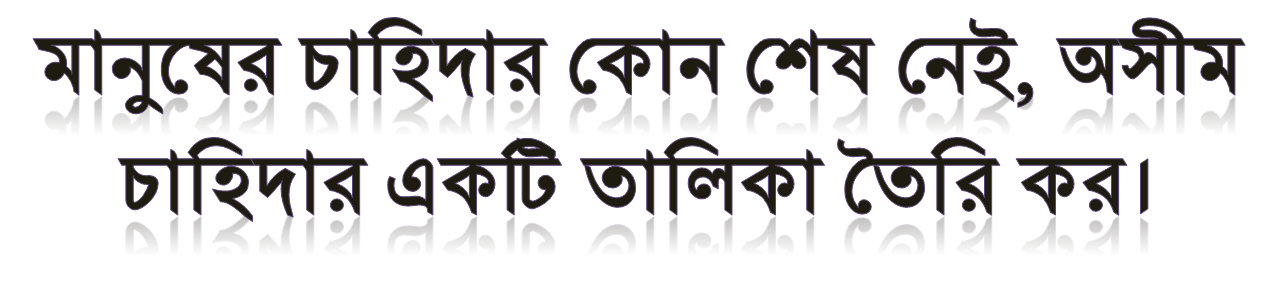 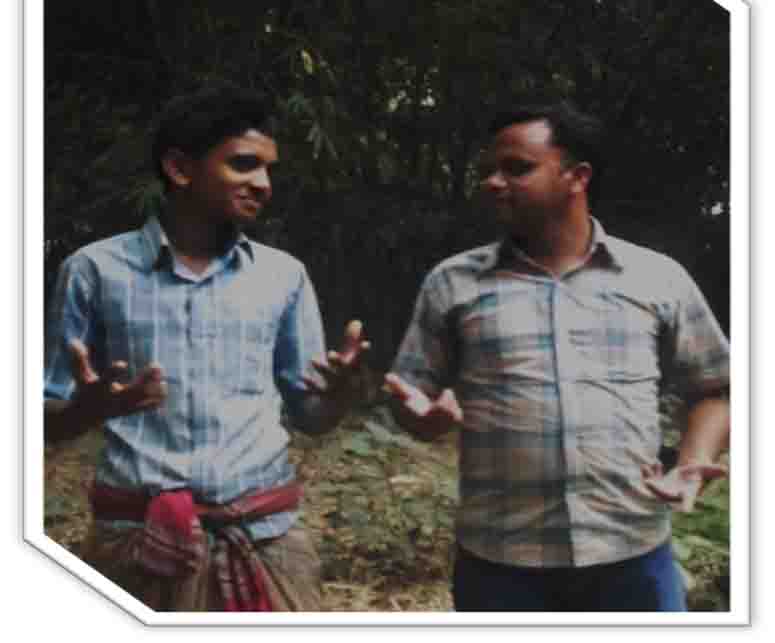 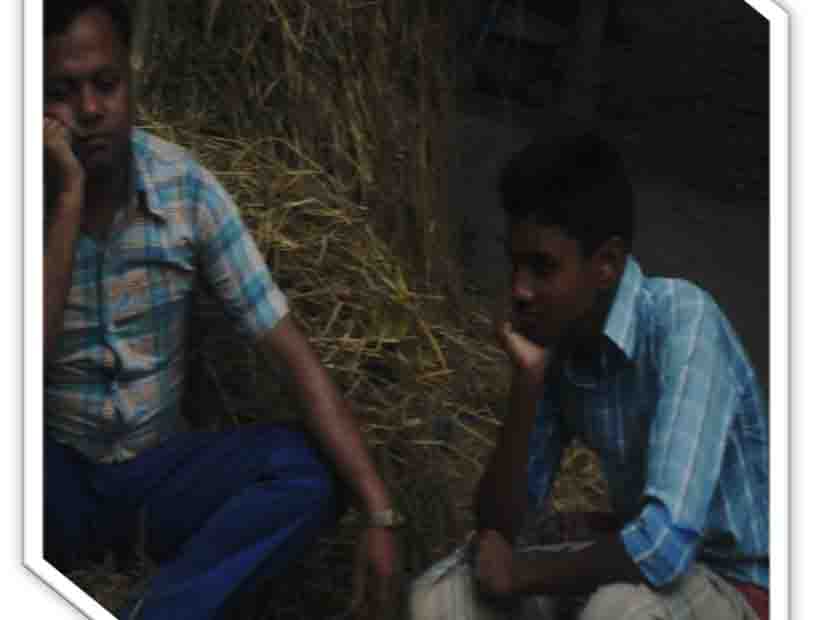 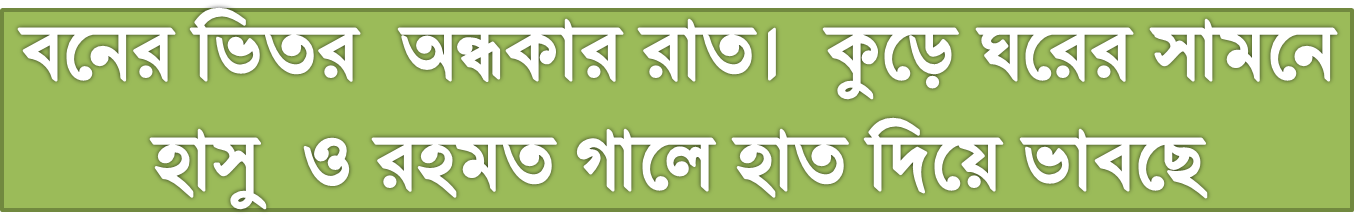 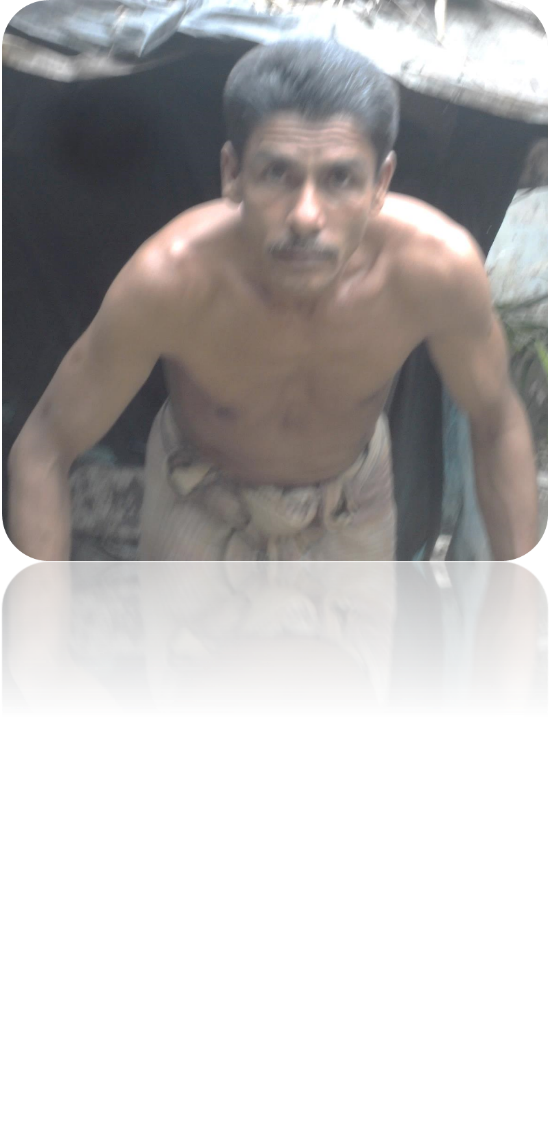 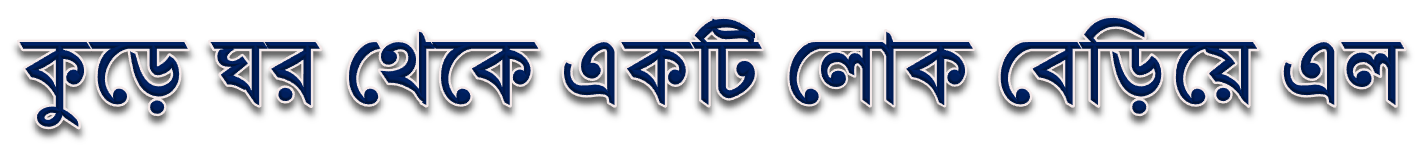 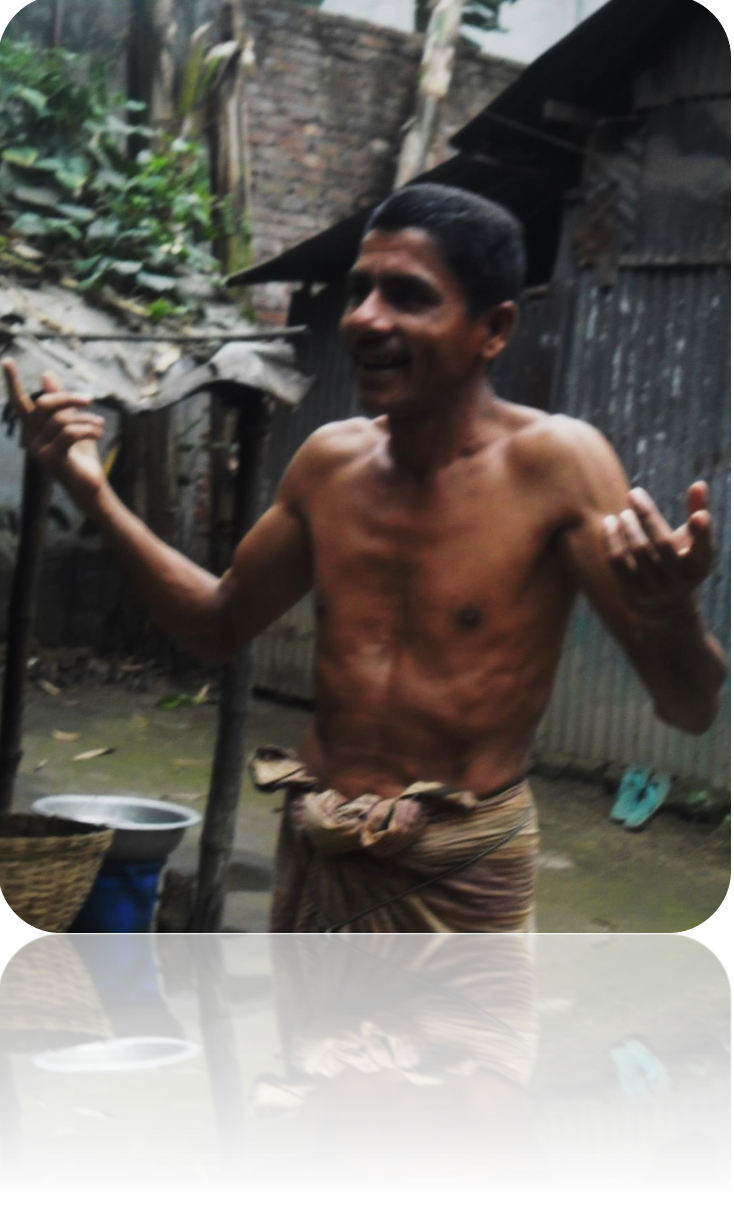 আমি একজন সুখি মানুষ
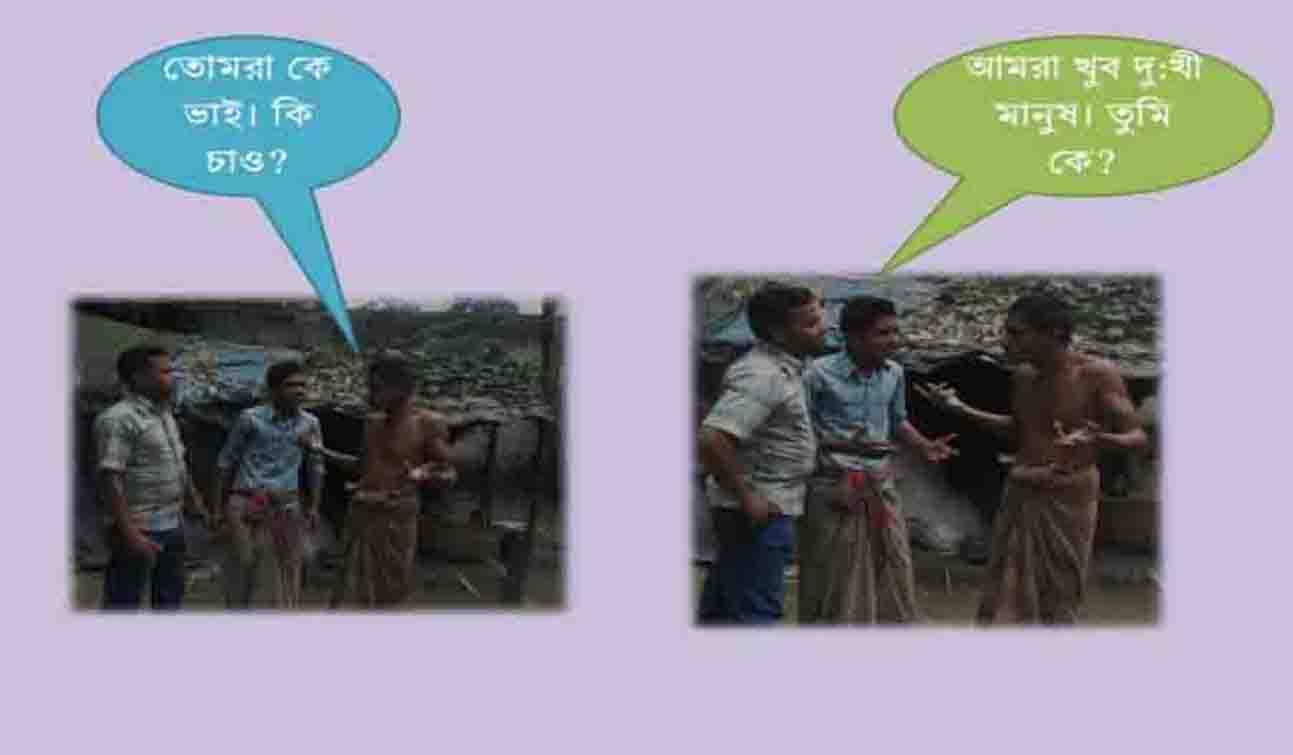 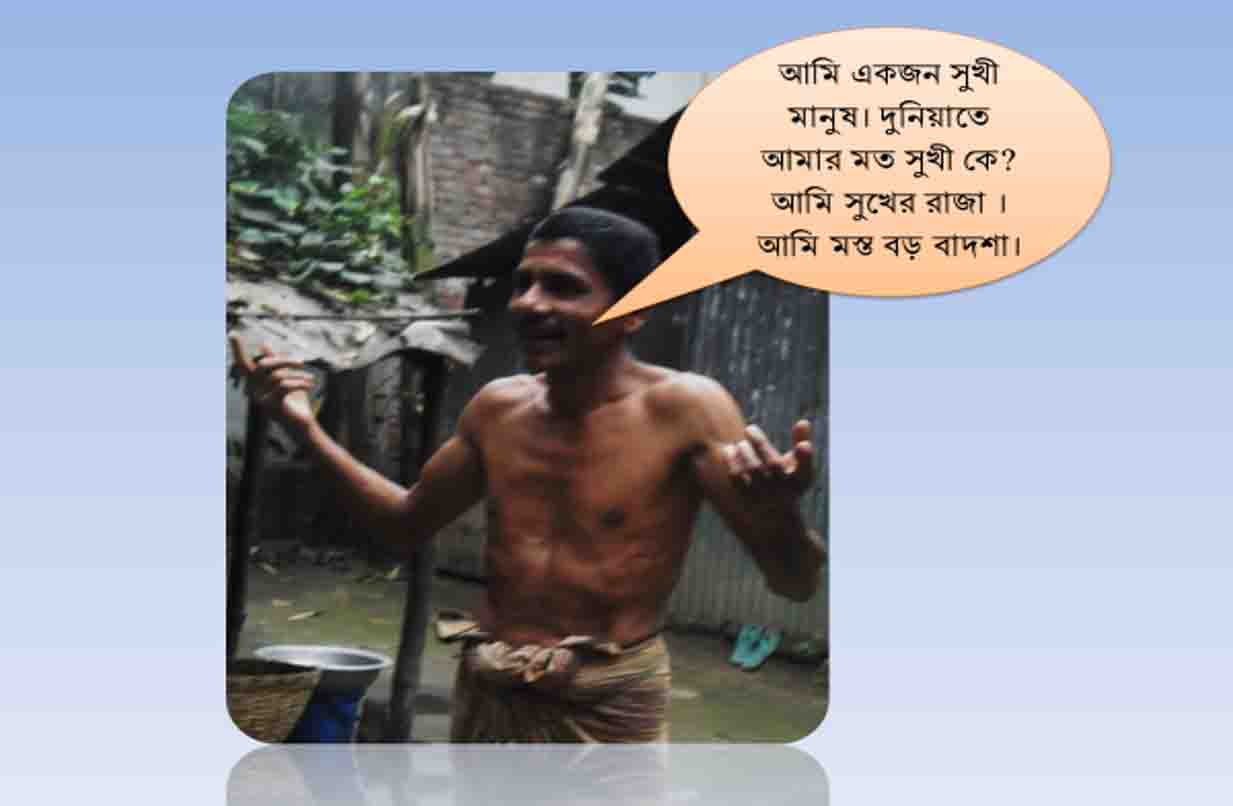 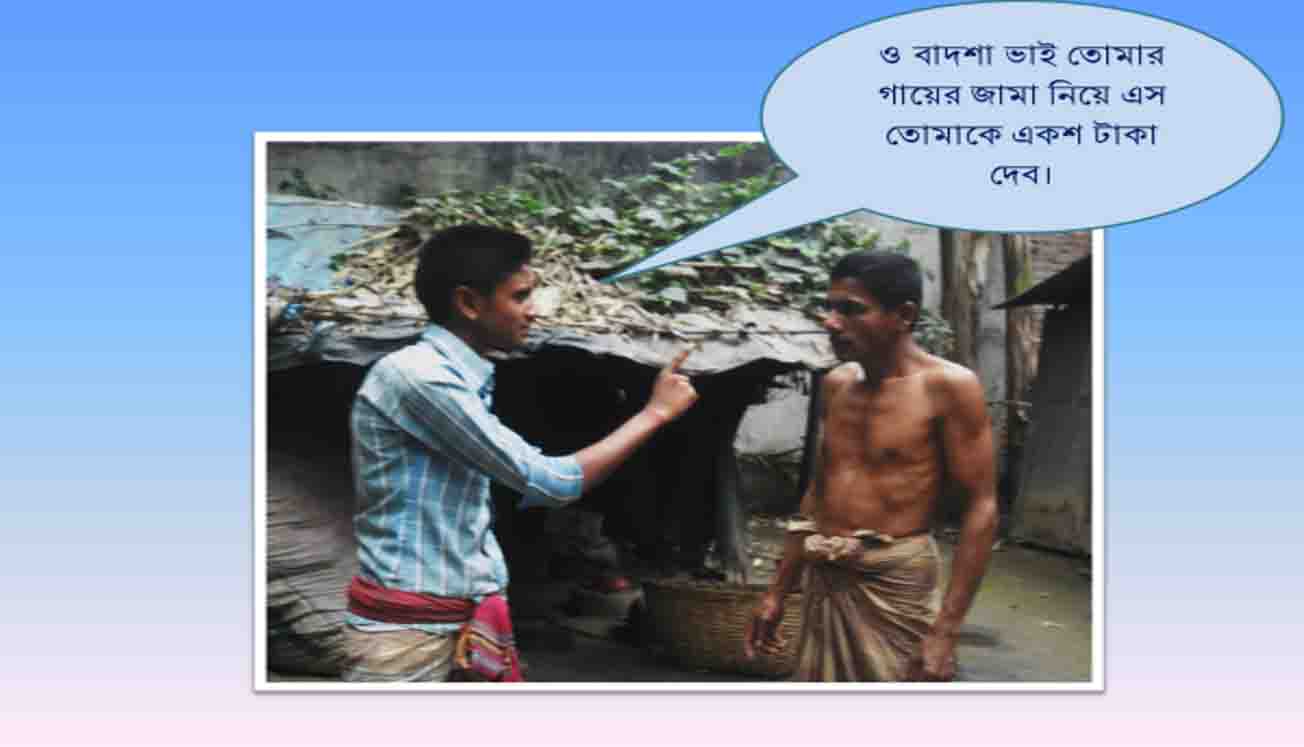 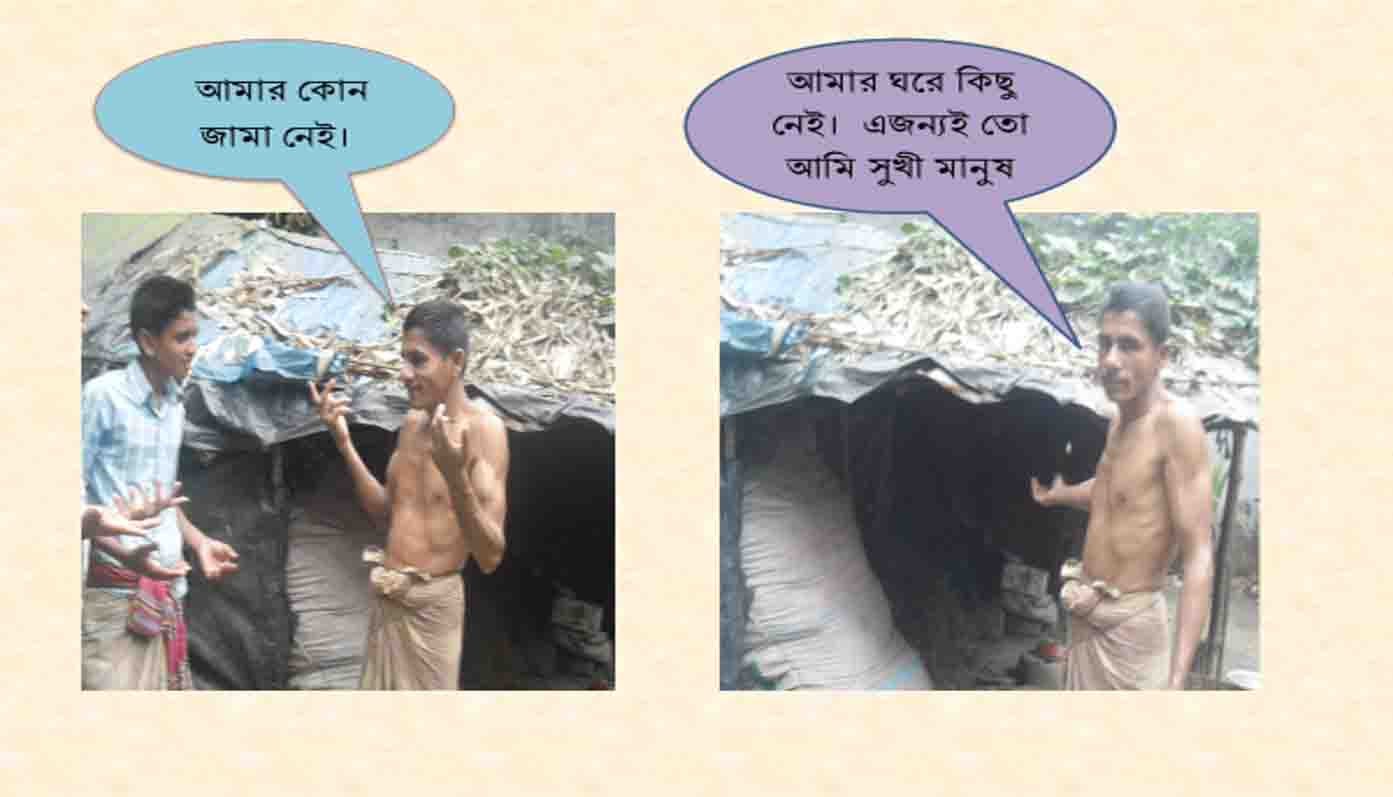 মূল্যায়ন
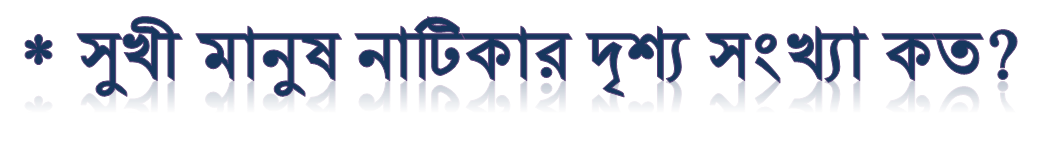 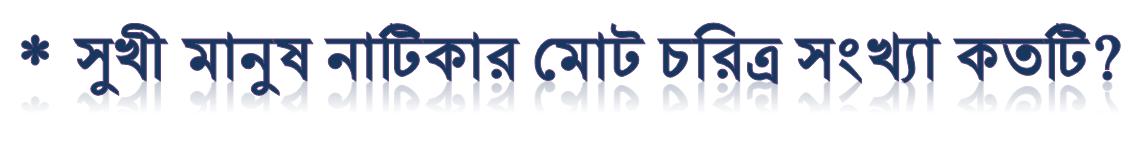 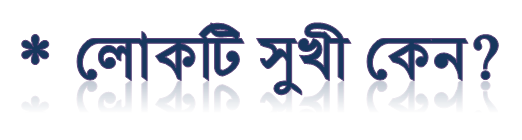 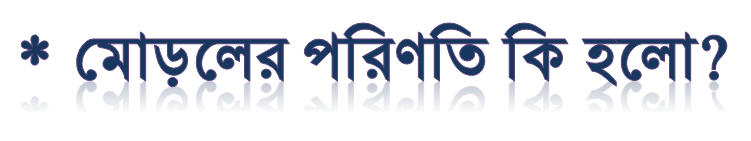 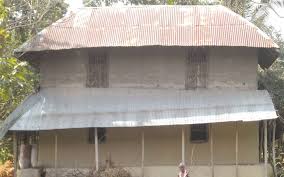 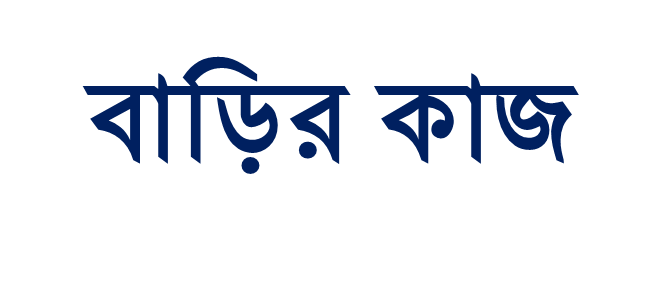 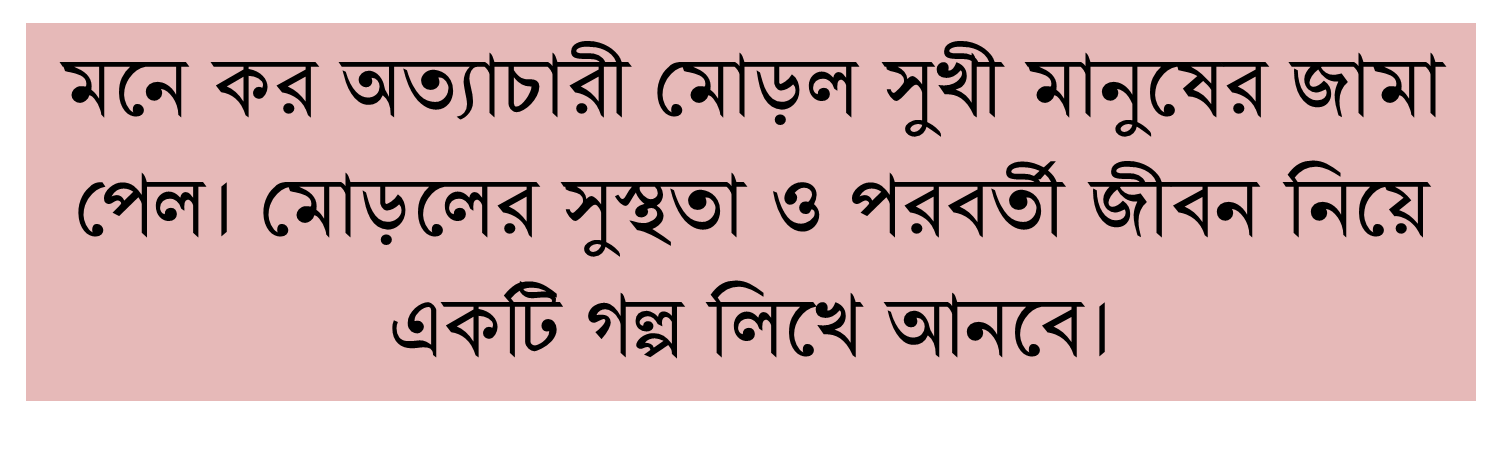 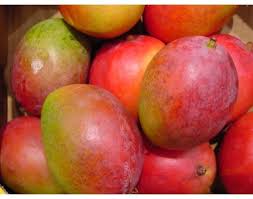 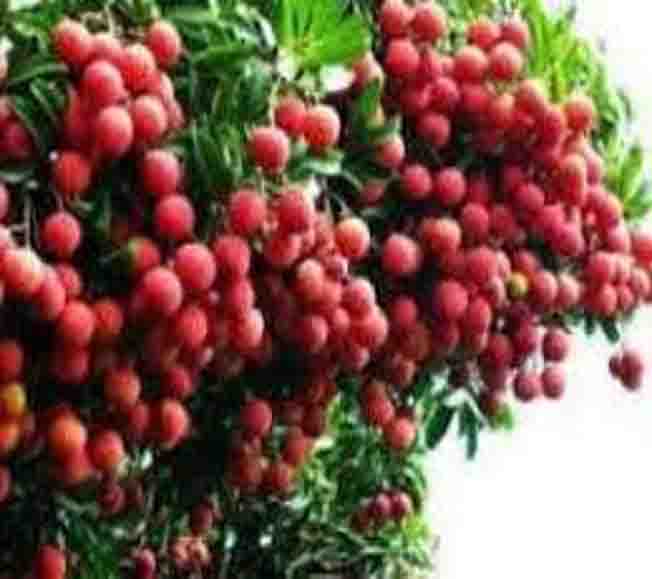 ধন্যবাদ